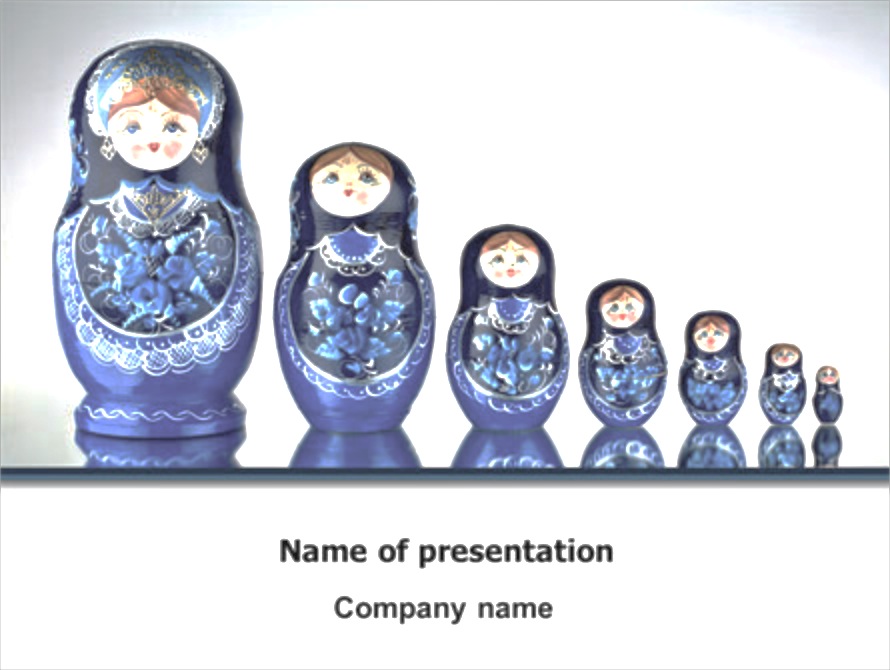 Provence Barnouin
Russian 101Splash 2016
1
A Little background
Russian is a Slavic language
Spoken by 150 millions, Understood by 400 millions, the most widespread language in Europe
Cyrillic alphabet, Cyril (4th century)
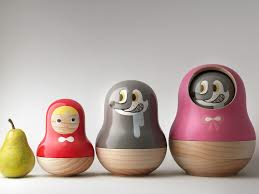 2
[Speaker Notes: Does anyone know any other Slavic languages? Polish, Croatian, Tchec, Bulgarian, Ukrainian
7th most spoken language in the world
Cyrillic alphabet (not all Slavic languages use this alphabet like Polish which is written w/ the latin alphabet) created by Cyril in the Ivth century, inspired by the greek alphabet contains 33 letter]
Letters that you know
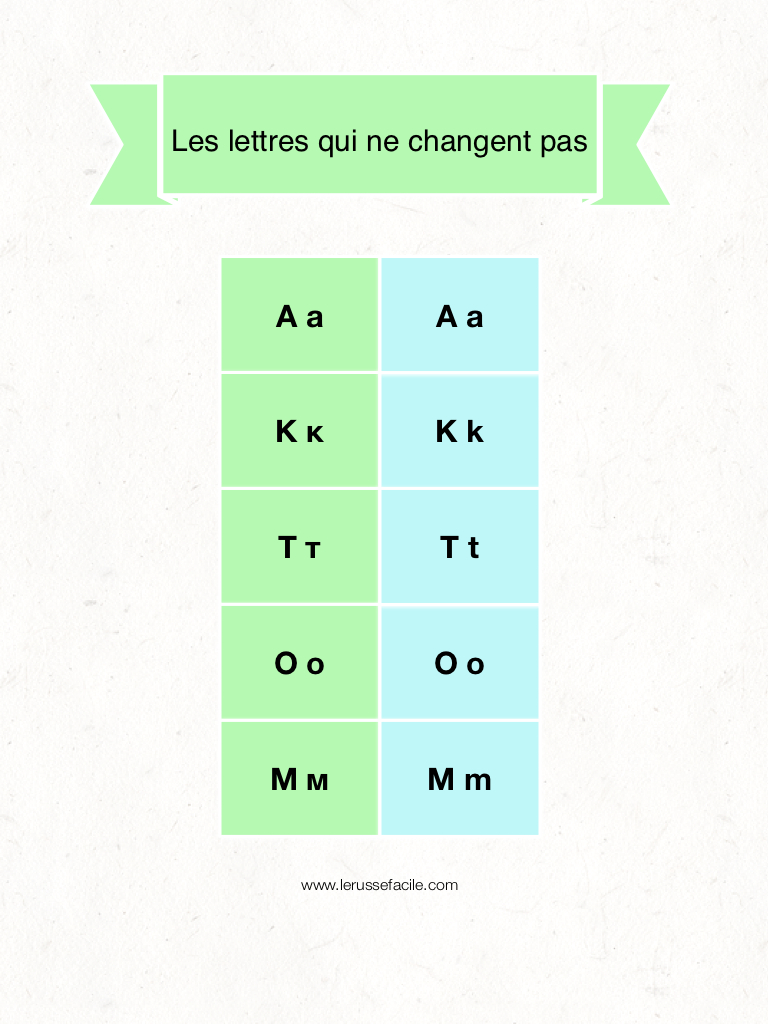 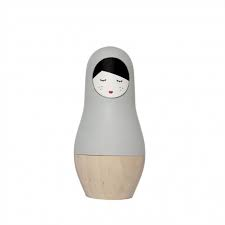 3
[Speaker Notes: Don’t be scared it’s phonetic which makes it easier to learn!
А автобус
Ка кот
Тэ три
О Осень
эМ мама]
Your turn!  ТОМКАТ
Кот - cat
Так - so
Атом - atom
Там - there
ОК – ok
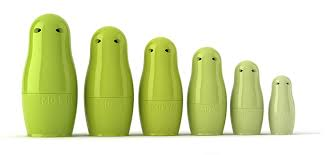 4
[Speaker Notes: Атом]
Letters that you think you know…
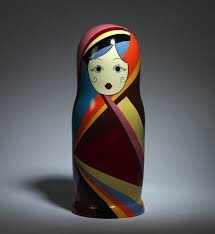 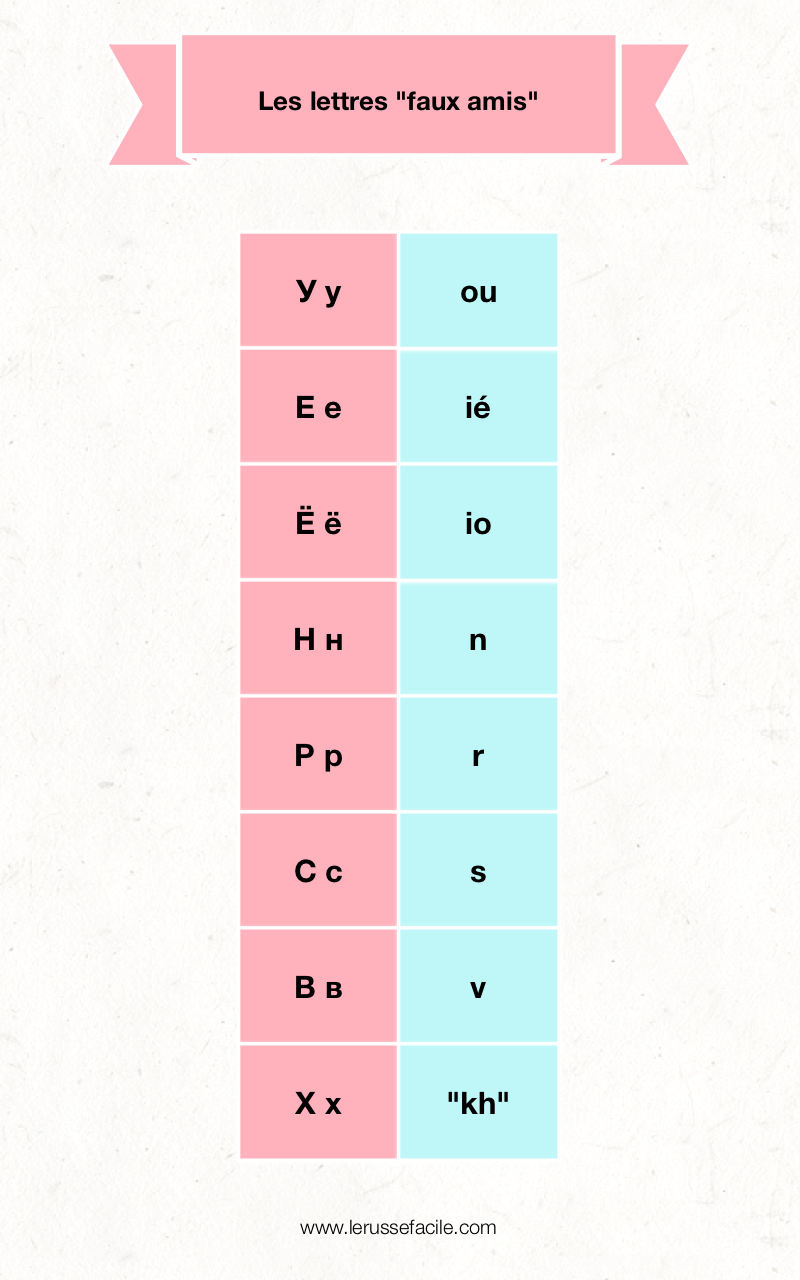 5
[Speaker Notes: Same letters but different pronunciation

У утро
Е есть
Ё Ёлка
эН нет
Р рокета
С суп
В вот
Х Хлеб]
Letter similar to one in Latin alphabet
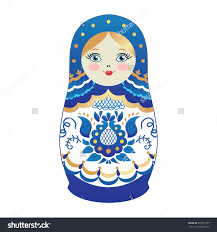 Томкат?
НЕТ!
ДА !
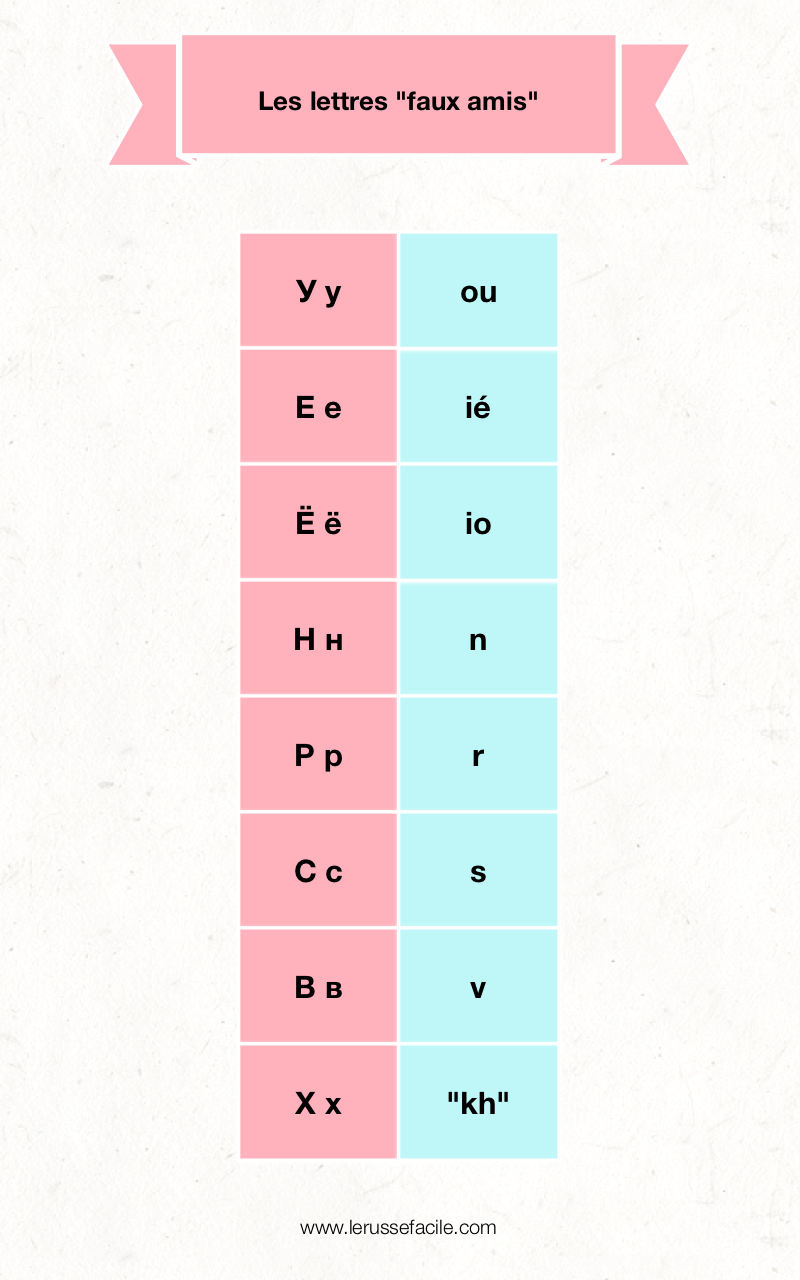 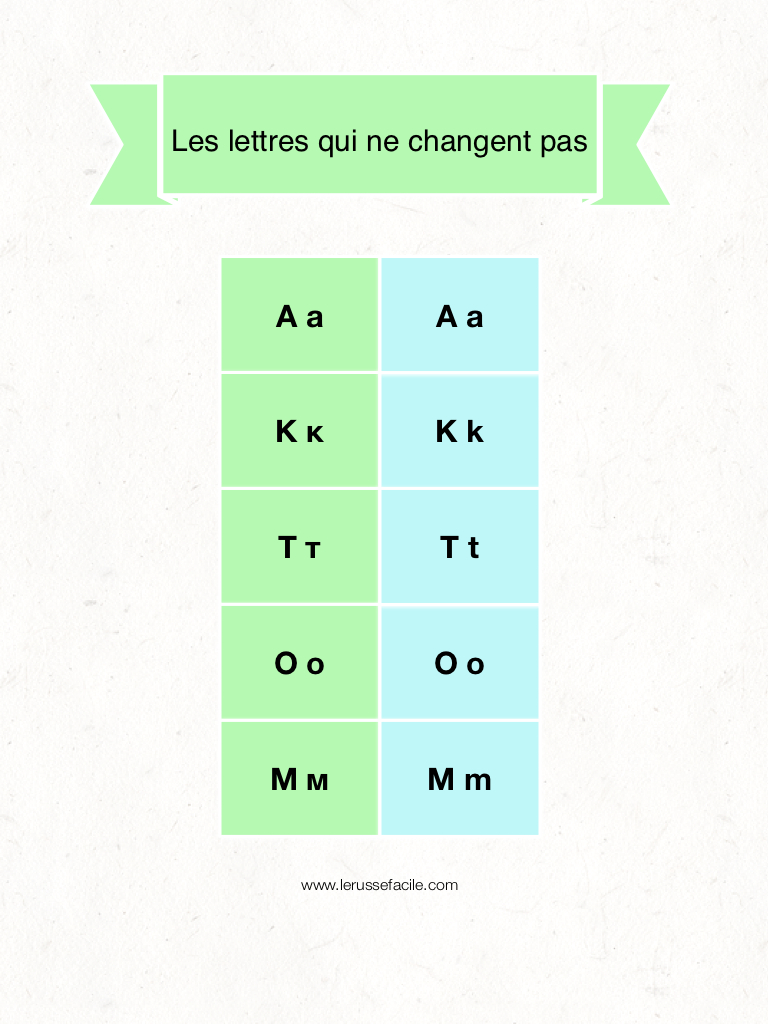 6
Your turn!
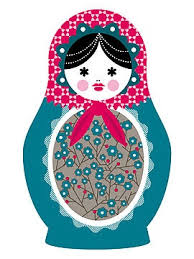 No (niet)
He (on)
She (ana)
A hundred (sot)
Metro (mietro)
Author (avtor)
нет
Он
она
сот
метро
Автор
7
[Speaker Notes: Автор]
Letters that you already how to say!
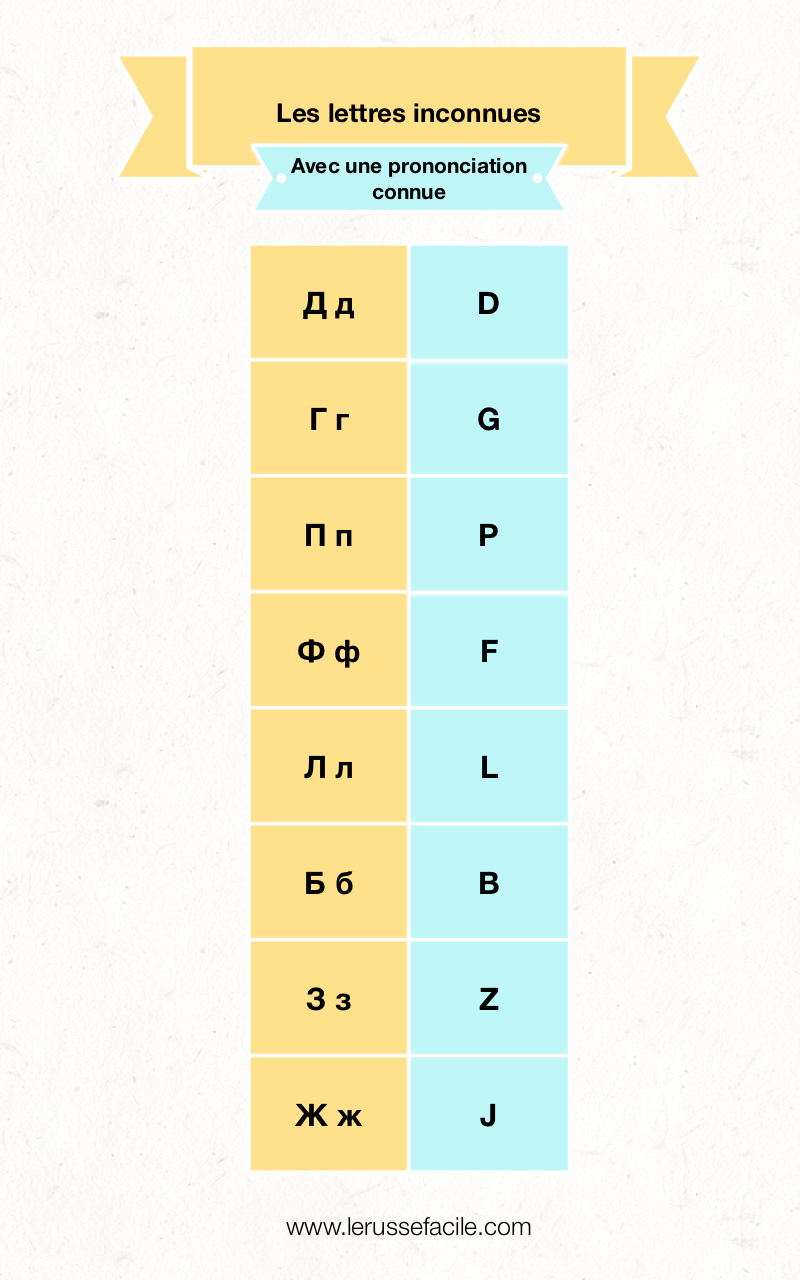 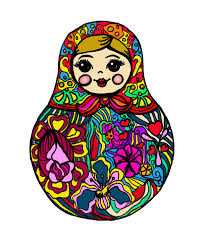 8
[Speaker Notes: Д да
Г год
П папа
Ф фу
Л лет
Б баба
З зима
Ж жить]
Your turn!
Парк
Спорт
Суп
вода
водка
Класс
Футбол
студент
Park
Sport
Soup
Water
Vodka
Class
Football
Student
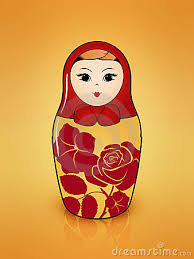 9
Vowels
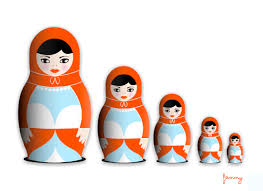 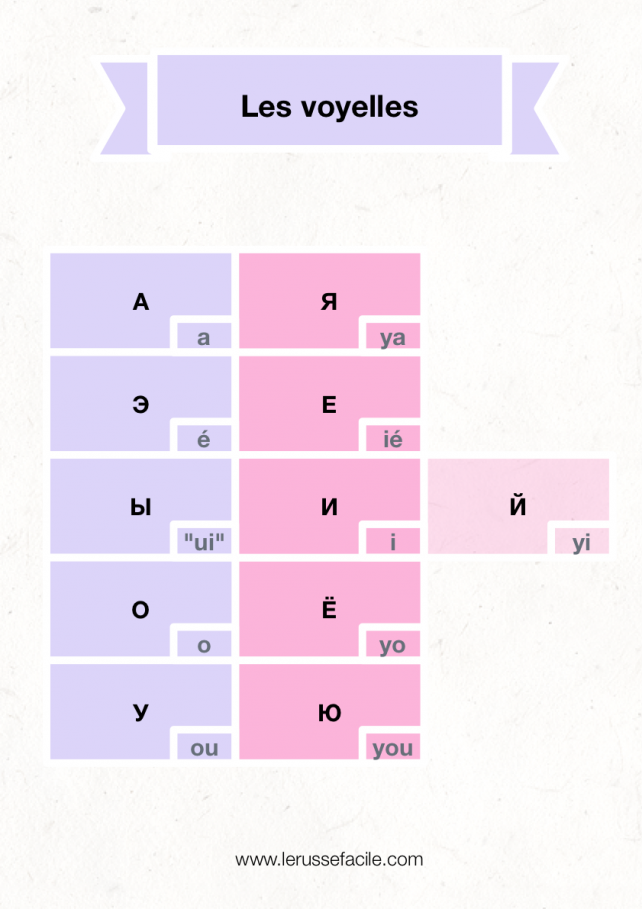 10
[Speaker Notes: А автОбус
Я яблока
Э эхо
Е ксть
Ы Мы
И Индия
О осень
Ёлка
Утро]
Unknown letters… sorry
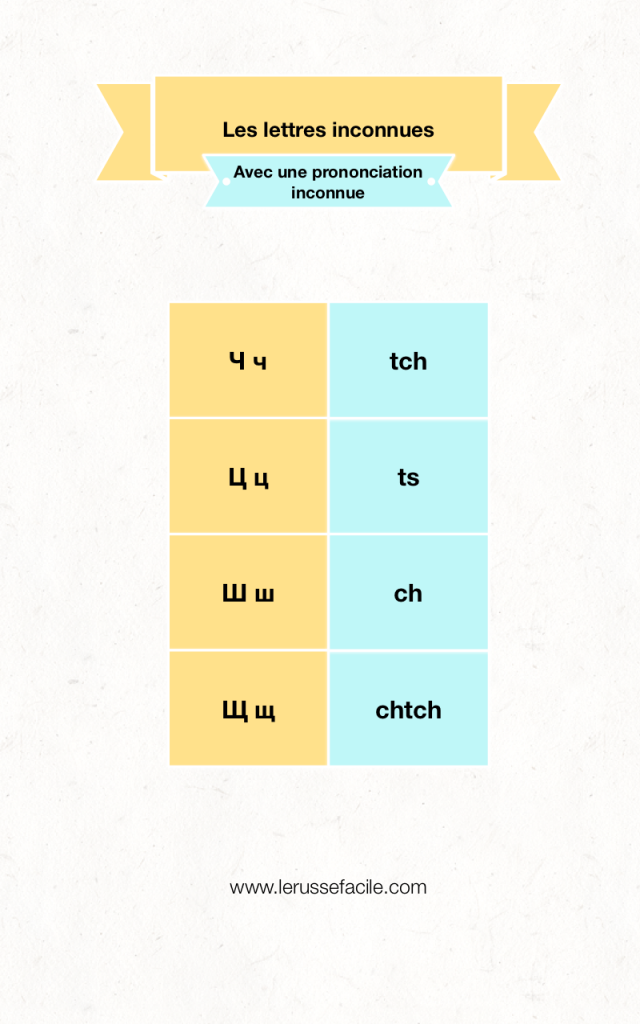 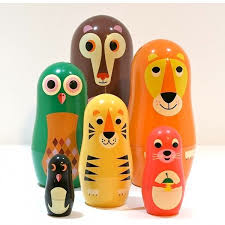 11
[Speaker Notes: Ч чай
Ц царь
Ш шеф
Щ щенок]
Your turn!
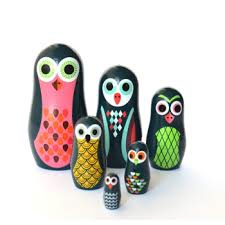 Кино
Шеф
Турист
Телевизор
Университет
Яблока
Товарищ
Россия
Бабушка
Cinema
Chef
Tourist
TV
University
Apple (yabloka)
Comrade (tovarichtch)
Russia
Grandma (babuska)
12
[Speaker Notes: турИст
телевИзор]
A few more words…
Telephone
Banana
Taxi
Restaurant
Chapka
Car (mashina)
Moscow (Moskva)
Paris (Parij)
Телефон
Банан
Такси
Ресторан
Шапка
Машина
Москва
Париж
13
Write your name!
D	O	N	A	L	D
Д	О	Н	А	Л	Д
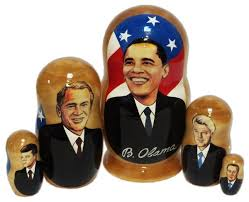 14
Now for basic greetings!
Привет
Здравствуйте
До  свидания
Пока
Hi 	(priviet)
Hello	(zdrastvouitie)
Goodbye 	(da svidania)
Bye		(paka)
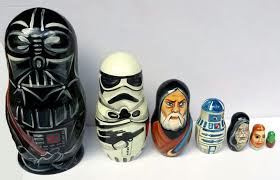 15
Introducing yourself
Как тебя зовут?

Меня зовут…

А тебя?
What’s your name? 
kak tebia zovut?
My name is…
menia zovut
And you?
a tebia?
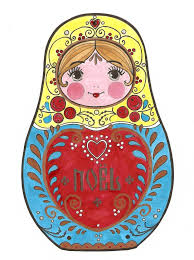 16
For example
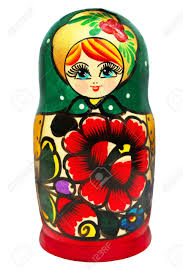 Привет?
Как тебя зовут?
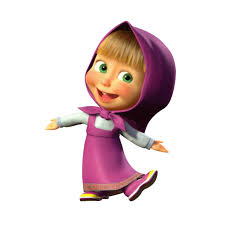 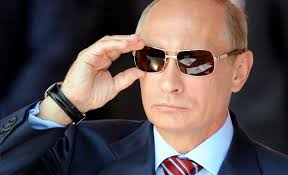 Меня зовут Путин.
А тебя?
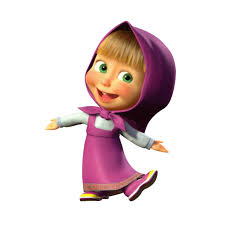 Меня зовут Маша. Пока!
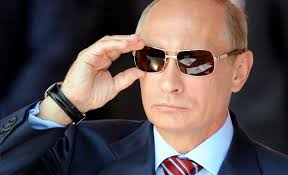 Пока!
17
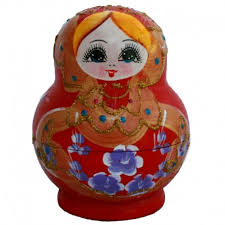 Hi 	priviet
Hello	zdrastvoui

What’s your name? 
kak tebia zovut?
My name is… menia zovut
And you? a tebia?

Goodbye 	da svidania
Bye		paka
Привет
Здравствуй

Как тебя зовут?
Меня зовут…
А тебя?

До  свидания
Пока
18
How are you?
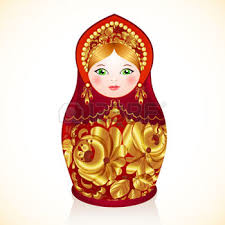 Как дела?
Хорошо
Плохо
Неплохо

Спасибо

А у тебя?
How are you?    Kak diela?
Good	 horosho
Bad 	ploho
Not bad 	nieploho

Thank you! 		spasiba

And you? 	A u tebia?
19
For example
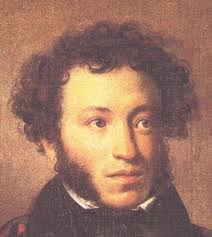 Привет! 
Как дела?
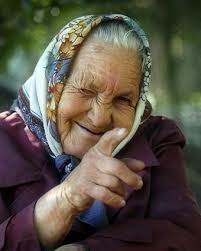 Хорошо, спасибо!
А ты?
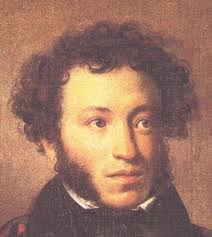 Плохо!
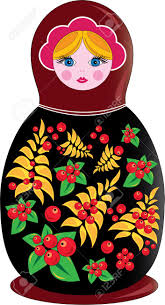 20
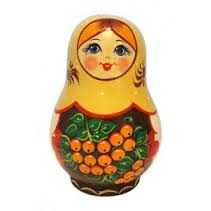 Your turn!
Как дела?
Хорошо
Плохо
Неплохо

Спасибо

А у тебя?
How are you?    Kak diela?
Good	 horosho
Bad 	ploho
Not bad 	nieploho

Thank you! 		spasiba

And you? 	A u tebia?
21
What languages do you speak?
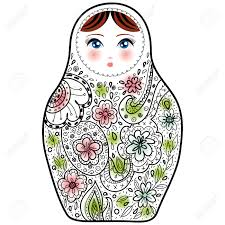 Я говорю по-русский
Ya govariu pa-ruski
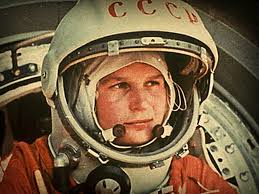 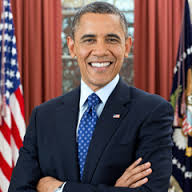 Я говорю по-английский
Ya govariu pa-angliski
Я говорю по-испанский
Ya govariu pa-ispanski
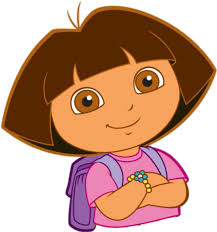 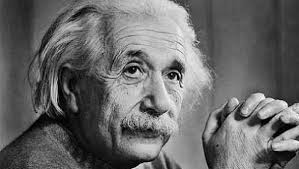 Я говорю по-немецкий
Ya govariu pa-niemietski
22
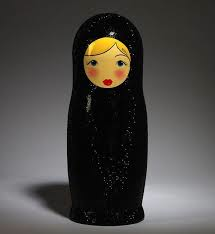 Where do you live?
Где ты живёшь? 		 Gdie ti jiviosh?
Я живу…  	I live…		 Ya jivu
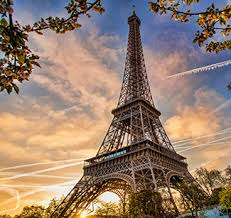 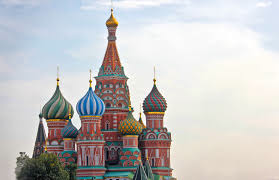 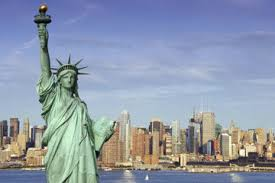 В Нью –Йорке
V New-Yorke
В Париже
V Parije
В Москве
V Moskve
23
PUTIN it all together…
Привет / Здравствуйте
Меня зовут…
Я хорошо/ плохо / неплохо
Я говорю…
Я живу в…
Пока / До свидания
Hi / Hello
My name is…
I’m feeling good / bad / not bad
I speak…
I live in…
Bye / Goodbye
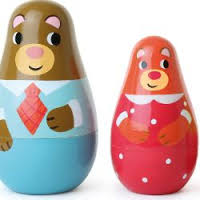 24
Behind the Матрёшка…
Матрёшка (matryoshka)/ Russian nesting dolls
Colorful wooden stacking dolls 
Associated with Russian culture, souvenir
Fertility
Descendants + Roots
Truth hidden behind misleading appearances
Recursion in math
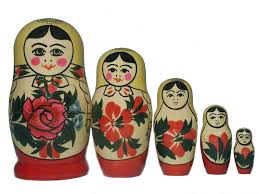 25
[Speaker Notes: You may have noticed that I had a lot of matriohkas,
Reason I started russian, I got a matrioshka from my aunt who visited russia and i got fascinated with what the matrioshka represents
100 for the most fertile ones
The idea that truth is hidden behind misleading appearances
Basic russian values, like uunitym family
As for the Russian nesting dolls, while often associated with Russia, they were actually created much earlier in China around 1000 AD. Even if they are considered a token of Slavic culture, their abundance of dolls symbolizes the importance of fertility and the mathematical concept of recursion. But this is barely opening the bigger doll, the other Russian nesting dolls remain to be open, as for many other objects]
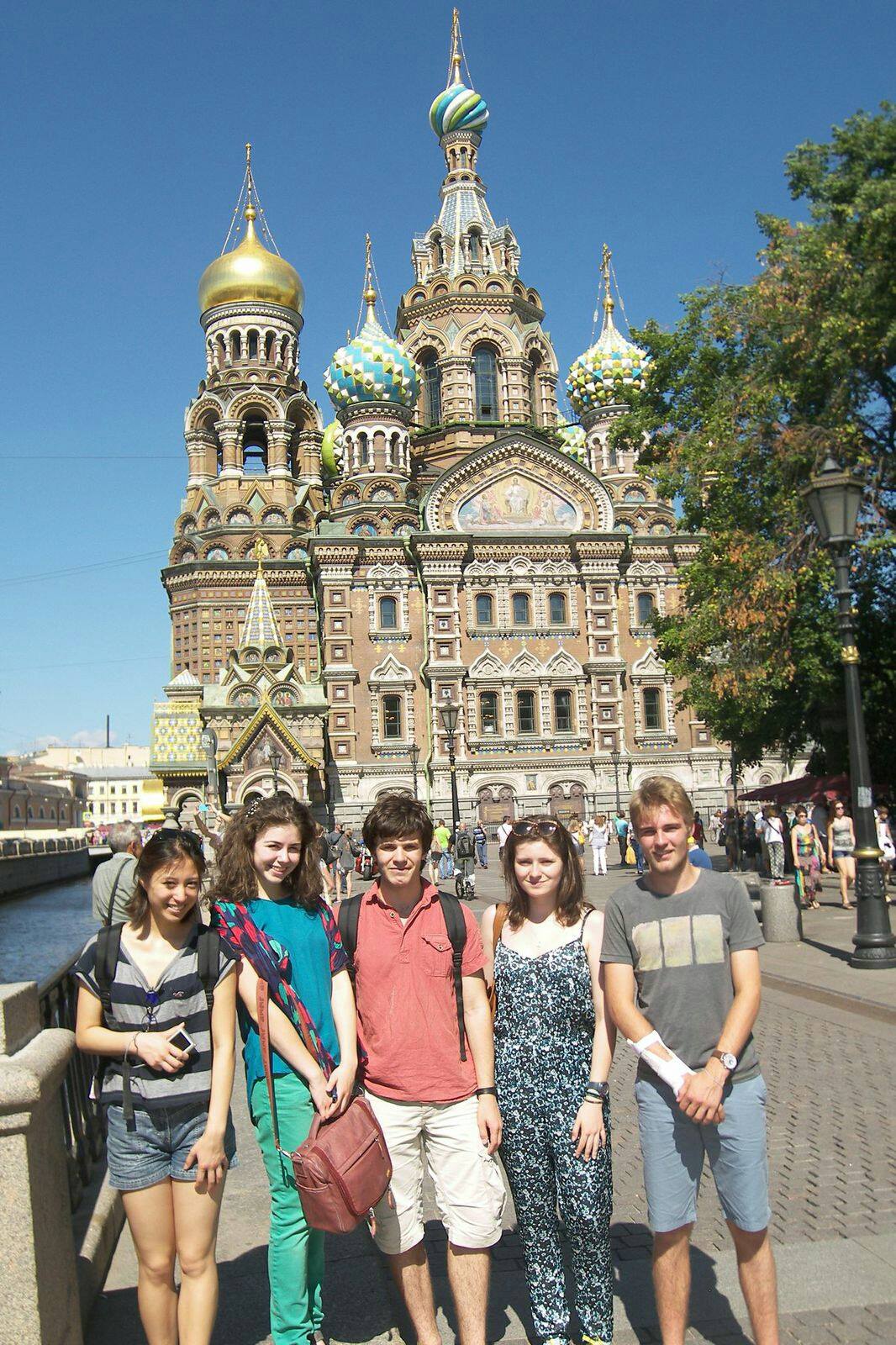 Спасибо большое за внимание !!! :D
26
[Speaker Notes: Russian is an extremely cool language.
Not too similar like spanish or italian, but not too different like chinese, it’s the perfect mix.
You get to learn a whole other alphabet (you can show off in front of your friends), it’s very beautiful, you can read dostoeivki, tolstoi, pushkin, so that’s relly cool
For those of you whole like and wanna go in aernonautics/ aerospace, first language spoken in space, main language spoken in space, part of the mandatory training for all astronauts
Don’t be afraid to take a language in college]